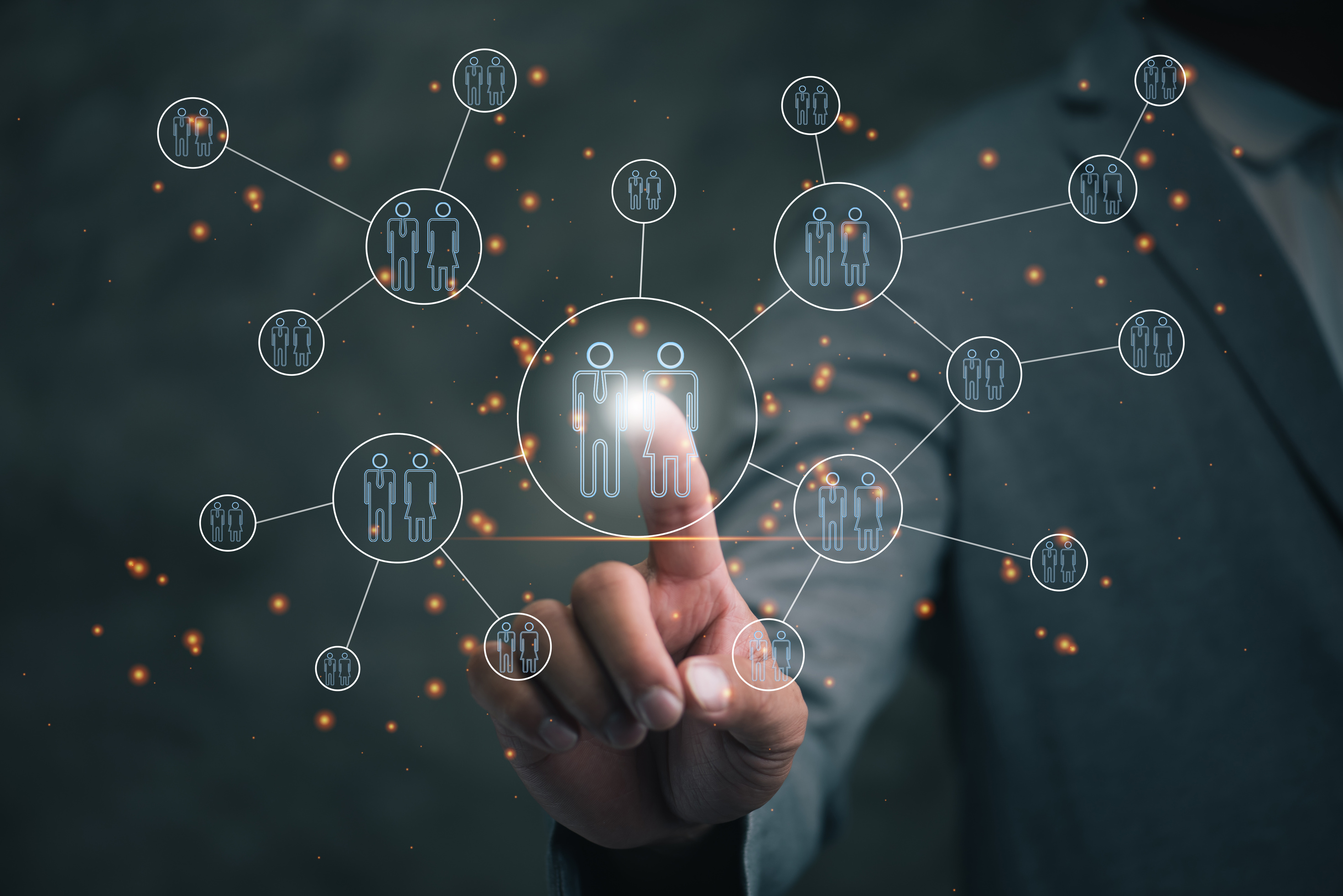 eForm
Process
2024
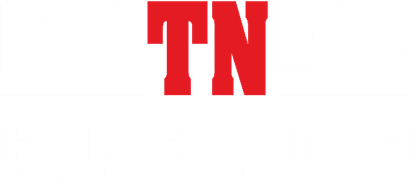 Poll
How do you feel about eForms?

Let us know by entering an emoji in the chat or using the reactions in Teams.
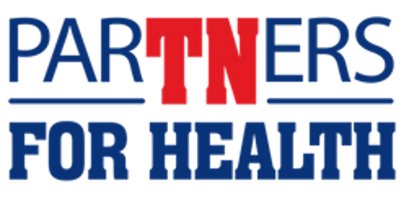 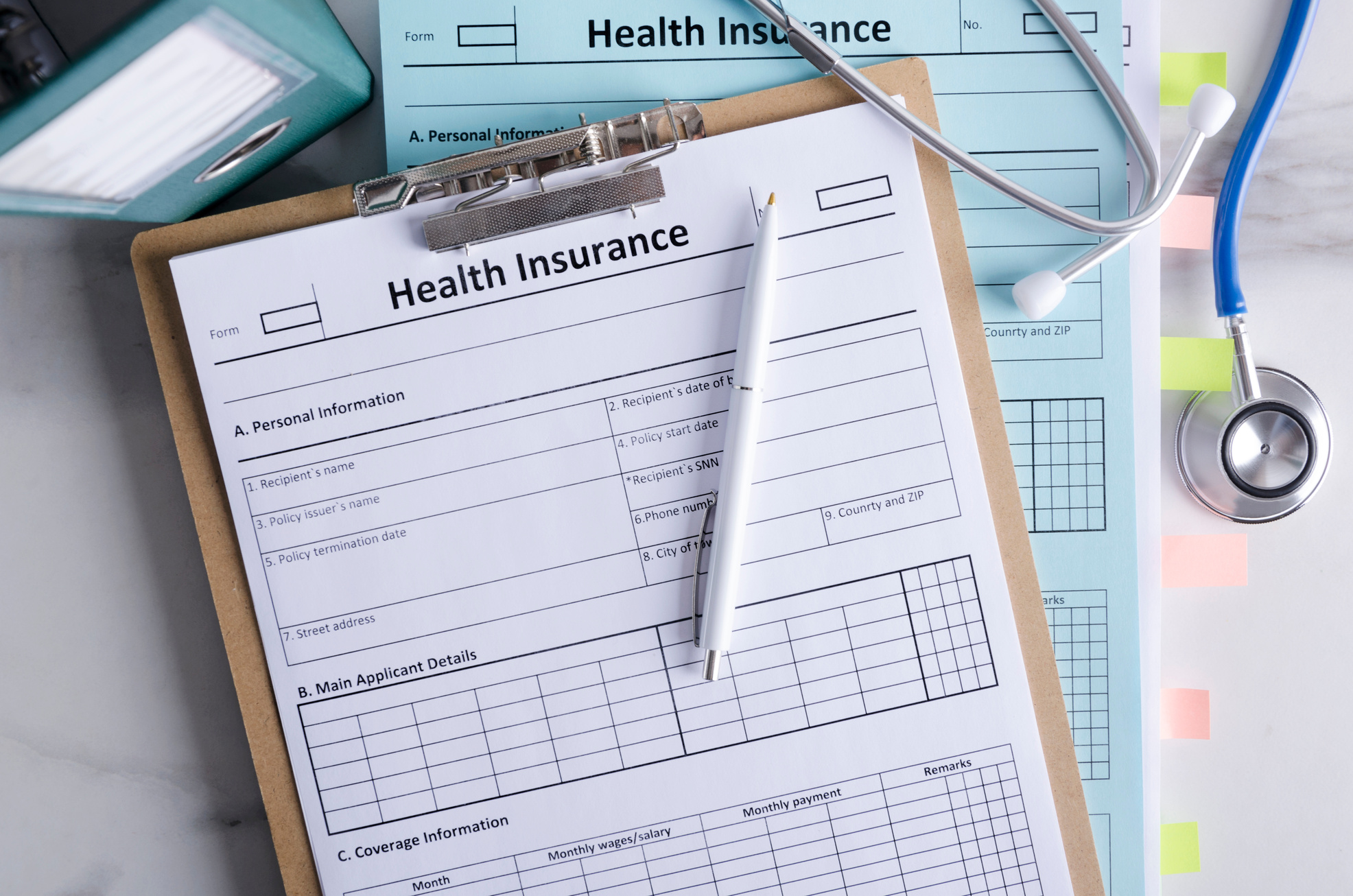 eForms CAN be entered during a lockout period.
Edison eForm
Upon the receipt of a completed enrollment change application, the ABC should:
Enter the employee personal data, job data, dependent personal data, and benefit elections into a benefit eForm.

Attach the dependent documents.

Submit it directly to Benefits Administration.
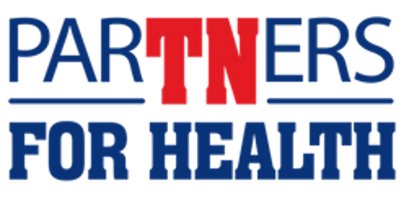 eForm
Once a service center analyst evaluates the transaction for completeness and accuracy, it will be approved in Edison.
If additional documentation is necessary to complete the transaction, it will be sent back to the ABC via  the eForm system in Edison with the request for additional information.
You will be alerted by email when you have a benefit eForm that has been sent back for revision.
You will also be able to view the eForm to see where it is in the approval process after it has been submitted.
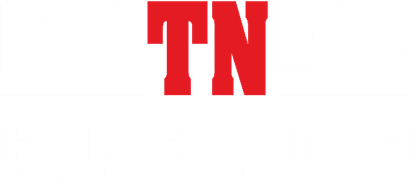 Click Non-Payroll Hire eForm
Add A Hire Form
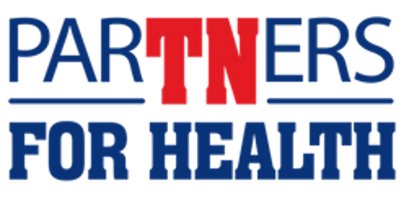 Select Add a Hire form
Add A Hire Form
Department of
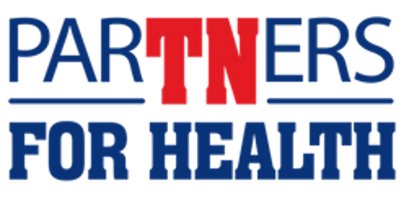 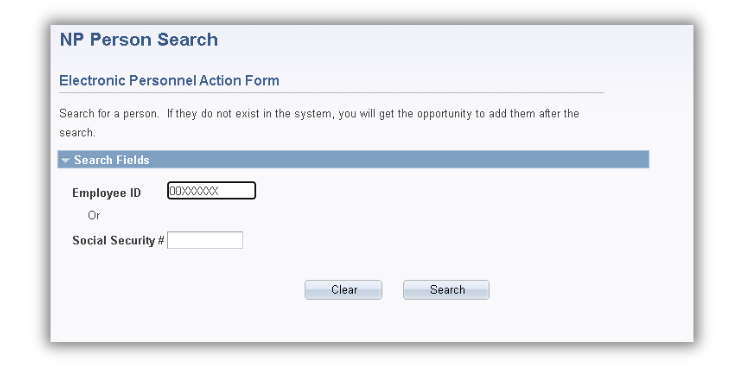 Add A Hire Form
Page
Enter employee ID/Edison ID number or Social Security Number (SSN).

Click search.
Mail
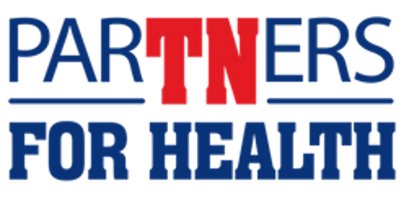 Add A Hire Form
The green check means the employee is active in Edison.

The hire eForm will route to the active agency once entered in Edison.

The yellow check means the employee is inactive in Edison.
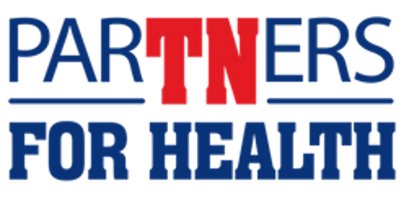 Add A Hire Form
Update any information that needs to be updated.

Example:
      Marital status, address, or
      last name.

Click Save & Next.
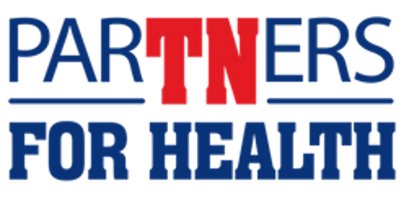 Add A Hire Form
If you receive this message and you know the address is correct, select No.

Select Yes if you need to correct part of the address.
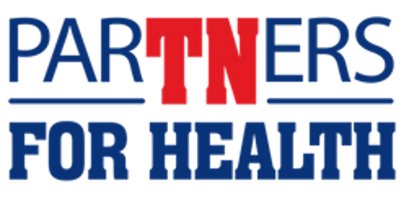 Employee Edison ID
Step 2: Add A Hire Form - Hire Date
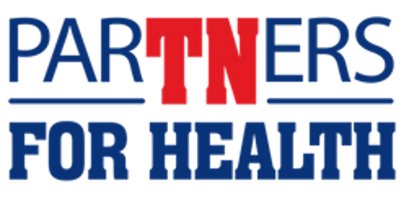 04/06/2024 or 04/31/2024
Effective Dates for Newly Hired Employees: Local Education
08/01/2024 or 09/30/2024
10/15/2024 or 11/30/2024
Below are examples of effective dates with a variety of hire dates. 

Agency can pick only one option for effective dates: 
The first day of the month after the hire date  
       or
The first day of the subsequent month.
Hire Date
Eligibility Date
Effective Date
04/06/2024
05/01/2024 or 06/01/2024
09/01/2024 or 10/01/2024
08/01/2024
10/15/2024
11/01/2024 or 12/01/2024
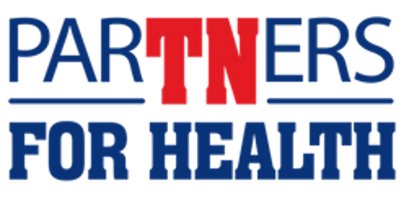 It varies.
Effective Dates for Newly Hired Employees: Local Government
Below are examples of effective dates with a variety of hire dates based on whether they agency has a probationary period or not. 

Agency can pick only one option for effective dates: 
Employees are eligible on the hire date when the agency does not have a probationary period 
       or
If the agency does have a probationary period, the employee is eligible on the last day of the probationary period.
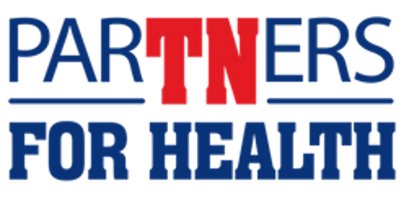 Effective Dates for Newly Hired Employees
Effective Date
Hire Date
Eligibility Date
Varies on agency policy - 30 days
5/24/2024
7/1/2024
Varies on agency policy - 60 days
8/1/2024
Varies on agency policy - 90 days
9/1/2024
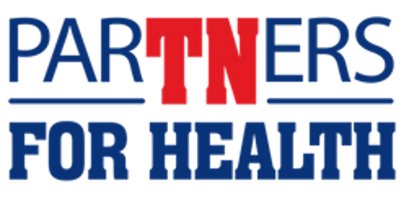 Step 3: Approvals in Hire eForm
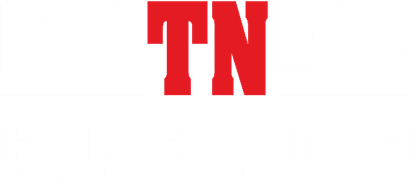 Step 3: Approvals in Hire eForm
You will receive the “Congratulations you’ve done it!” message

You will see the eForm is in a pending status. 

The eForm has been sent to the losing agency for approval of the termination date.
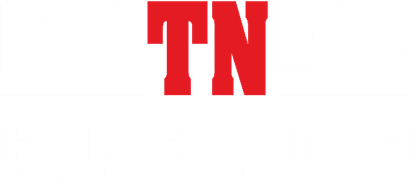 Any Questions?
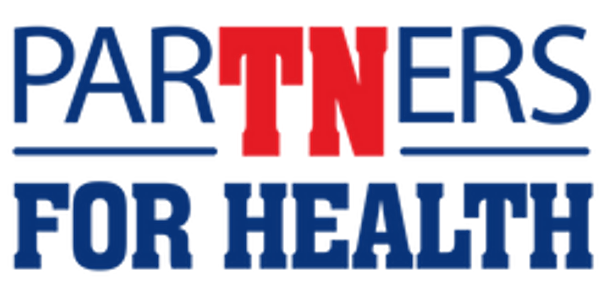 Process for Losing Agency
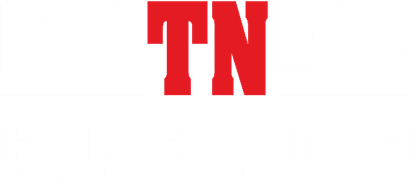 eForm Link Action
If you receive the notification to approve or deny the form, please click the link in the email to term the record. 

DO NOT  log into the Edison and term the record via non-payroll job data. This disconnects the entire form. The hiring agency will no longer receive the updates.
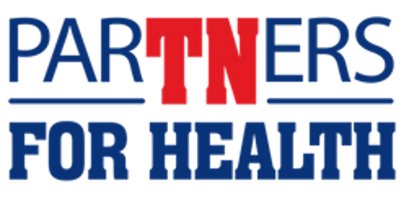 Reviewing the forms/comments
Example of the email the losing agency ABC will receive.
Once logged into Edison, click the blue hyperlink.
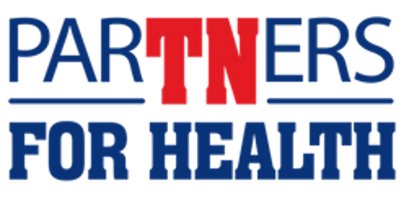 Select Evaluate a HIre Form
eForm Link Process
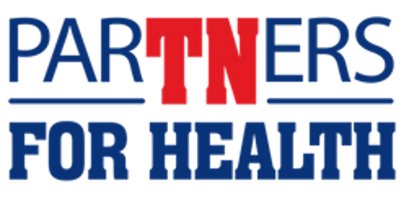 Losing Agency Form Actions
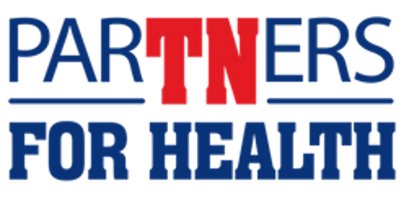 Click Next
Step 1: Evaluating Hire eForm
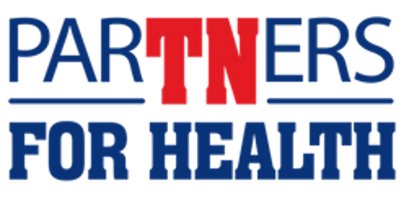 Step 1: Evaluating Hire eForm
Last Day of Coverage is the true start date for the last day of coverage.

The gaining agency will start benefits the very next day.

You have four options to select from to process this Hire eform.
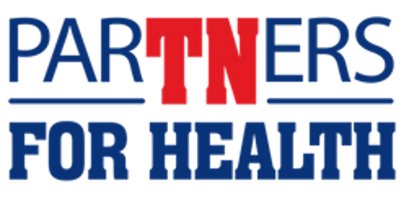 Department Actions
You have three Department Action options you can select.
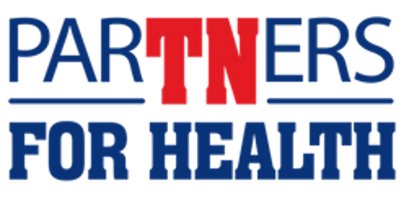 Reason Codes
Select the appropriate Reason Code.
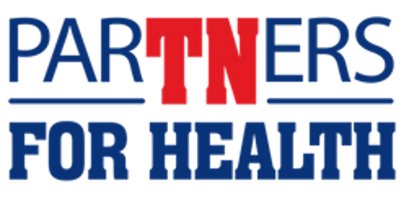 Agree - Use Proposed Date
Example:
Agree - Use Proposed Date       

Click Approve.
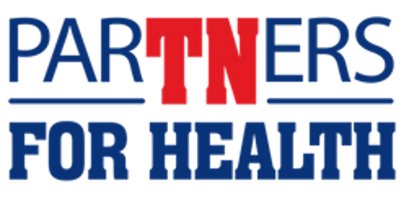 Employee Not Losing Coverage
Example: 
Employee Not Losing Coverage       

Click Approve.
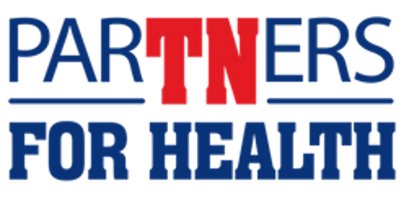 Override Last Day of Coverage
Example: 
Override Last Day of Coverage 

Ensure you enter a comment and the last day of coverage from your agency. 

Notice this changes the calculated term date and date of hire for new agency based on the date you select.

Click Approve.
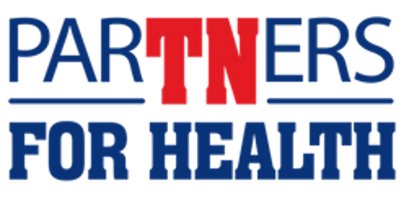 Select Yes to approve this form.
Hire eFrom Approval Message
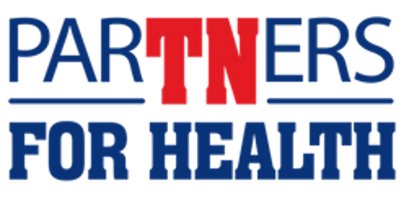 Department of
Finance &
Administration
Step 2: Evaluating Approved Hire eForm
You will see that the form has been finalized and authorized.

You will see the eForm is approved.

An email was sent to the gaining agency notifying them that the form has been approved.
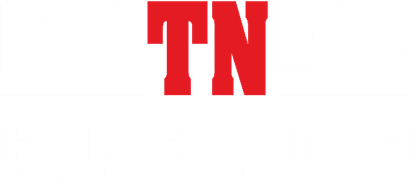 Gaining Agency Email
Example: 
Gaining agency email - ABC’s will receive for a “Agree - Use Proposed Date”.
Notice the Hire Date Request and Hire Date Used.
Log into Edison and click on the blue hyperlink.
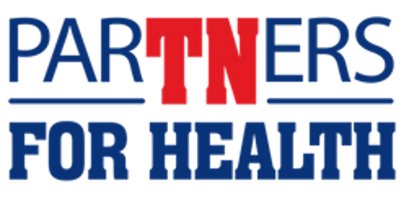 Department of
Finance &
Administration
Step 2: Evaluating Approved Hire eForm
Example:
Override Last Day of Coverage. Instead of 09/30/2019, we elected 10/31/2019.

Enter a comment.

Click Approve.
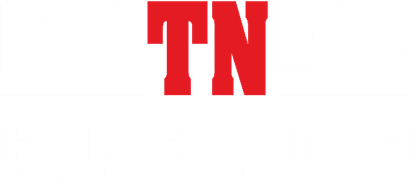 Select Yes to approve this form.
Hire eForm Approval Message
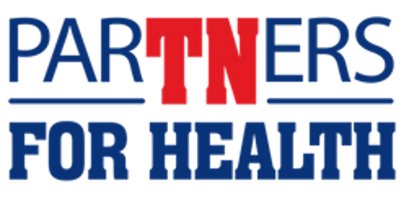 Step 3: Evaluating Approved Hire eForm
You will see that the form has been finalized and authorized.

You will see the eForm is Approved status.

An email was sent to the gaining agency notifying them that the form has been approved and the hire date updated.
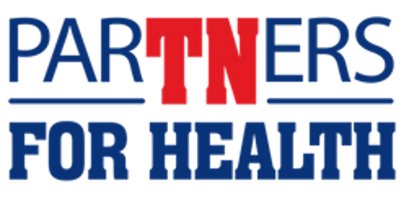 Gaining Agency Email
Example: 
Gaining agency email - ABC’s will receive for a “Agree - Use Proposed Date”.
Notice the Hire Date Request and the updated Hire Date Used. With this hire date, the benefits will start on 11/1/2019

Log into Edison and click on the blue hyperlink.
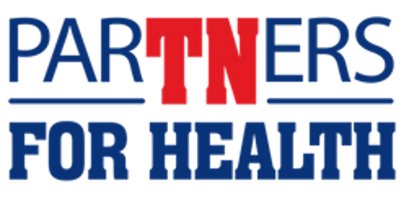 eForm Examples
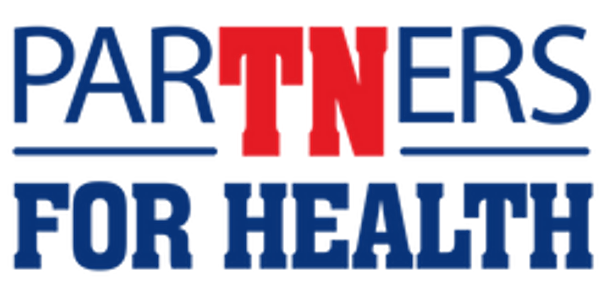 Example 1
Michelle worked at Agency A from July 1996 until May 2023. Michelle moved and got a new job at Agency B, starting in August 2024. Agency A received a hire eForm and logs into Edison. Agency A keyed the termination in non-payroll job data. Agency B then attempted to complete the benefit eForm for Michelle and receives an error message. Agency B cannot enter the benefit eForm.
What went wrong?
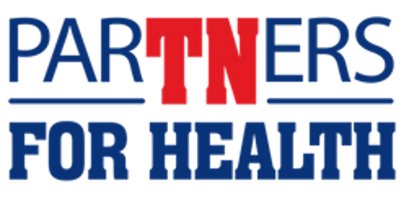 Example 1
Michelle worked at Agency A from July 1996 until May 2023. Michelle moved and got a new job at Agency B, starting in August 2024. Agency A received a hire eForm and logs into Edison. Agency A keyed the termination in non-payroll job data. Agency B then attempted to complete the benefit eForm for Michelle and receives an error message. Agency B cannot enter the benefit eForm.
What went wrong?
A mistake was made from Agency A. When they received the email telling them that a new agency wanted to hire Michelle, they should have used the link in the email to term her. The term should not be keyed via non-payroll job data. When this happens, Benefits Administration must withdraw the hire eForm and re-enter the hire to allow the gaining agency to enter the benefits.
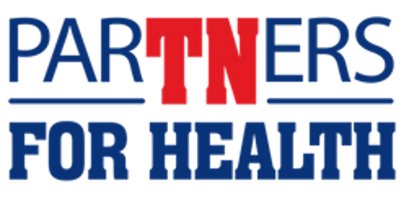 Example 2
Agency A hires employee, Tiffany, into Edison via the hire eForm on Monday, May 20th. While hiring Tiffany, Edison pauses and the agency is unable to complete the hire. When the agency attempts to enter the go back and complete the remaining steps, they are getting a “no matching values” message.
What went wrong?
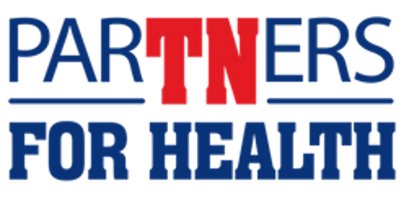 Example 2
Agency A hires employee, Tiffany, into Edison via the hire eForm on Monday, May 20th. While hiring Tiffany, Edison pauses and the agency is unable to complete the hire. When the agency attempts to enter the go back and complete the remaining steps, they are getting a “no matching values” message.
What went wrong?
This is called a partial hire. Several things can cause this. When this occurs, it must be fixed by Benefits Administration. The agency must submit an enrollment change application if they are still within 30 days or an admin error if they are outside the 30 days.
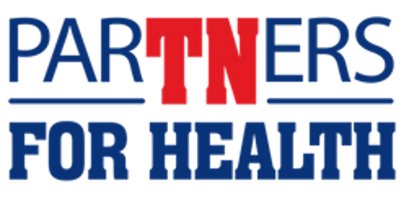 Example 3
An agency enters a new hire with an incorrect date and executes the request via the hire eForm process. The agency realizes that the hire date was entered incorrectly. The agency attempts to change the hire date and they are unable to correct it.
What went wrong?
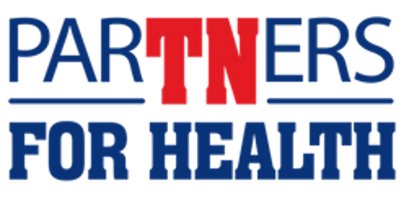 Example 3
An agency enters a new hire with an incorrect date and executes the request via the hire eForm process. The agency realizes that the hire date was entered incorrectly. The agency attempts to change the hire date and they are unable to correct it.
What went wrong?
The same agency does not have the functionality to re-enter the event to correct the hire date. The agency will need to contact Benefits Administration to request the manual correction. The executed hire eForm cannot be withdrawn or recycled.
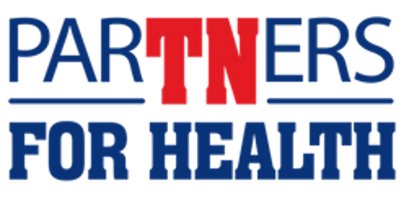 Example 4
The agency hires an employee with a May 15th hire date on April 20th. The ABC attempts to enter the eBenefit form a few days later but receives a “no matching values” error.
What went wrong?
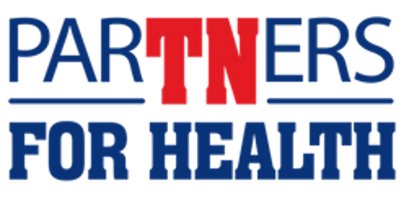 Example 4
The agency hires an employee with a May 15th hire date on April 20th. The ABC attempts to enter the eBenefit form a few days later but receives a “no matching values” error.
What went wrong?
The agency used a future hire date, benefits cannot be entered until May 15th.
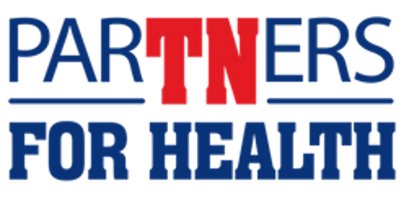